20.09.2022
Функциональная грамотность как инструмент реализации ФГОС в общеобразовательной организации
Бозина И.Г., кандидат пед. наук, методист кафедры УЭиПРО КРИПКиПРО
Из указа Президента России от 7 мая 2018 года
Правительству РФ поручено обеспечить глобальную конкурентоспособность российского образования, вхождение Российской Федерации в число 10 ведущих стран мира по качеству общего образования.
Приоритетное направление в обеспечении конкурентоспособности российского образования – повышение эффективности
Только 50% выпускников основной школы имеют базовый уровень функциональной грамотности
Не более 30% российских выпускников хорошо готовы к продолжению образования школы, а высокий уровень демонстрируют в среднем около 5% учащихся
По качеству общего образования российская школа уступает десяти странам-лидерам по качеству образования 
Российская система образования, несмотря на возросшие инвестиции, всё ещё ориентирована на затратную педагогику.
Российские учащиеся перегружены домашними заданиями, а значительная доля учебного процесса направлена на реализацию административных или контрольных функций
Качество образования
Качество образования - комплексная характеристика образовательной деятельности и подготовки обучающегося, выражающая степень их соответствия федеральным государственным образовательным стандартам, образовательным стандартам, федеральным государственным требованиям и (или) потребностям физического или юридического лица, в интересах которого осуществляется образовательная деятельность, в том числе степень достижения планируемых результатов образовательной программы
Функциональная грамотность       ЧТО?
Функциональная грамотность – способность использовать знания, умения, способы в действии при решении широкого круга задач обнаруживает себя  за пределами учебных ситуаций,  в задачах, не похожих на те, где эти знания, умения, способы приобретались.
(по Леонтьеву А.Н.; используется командой ЦОКО РАО)
Понятие введено в 1957г. ЮНЕСКО
Функциональная грамотность   Зачем?
2018 г. Указ Президента РФ от 7 мая 2018 года № 204 «О национальных целях и стратегических задачах развития РФ на период до 2024 года»
«обеспечение глобальной конкурентоспособности российского образования, вхождение Российской Федерации в число 10 ведущих стран мира по качеству общего образования»
2018 г. Нацпроект «Образование» ФП «Современная школа»
«не ниже 10 места в мире - результат Российской Федерации в международном исследовании PISA (математическая, читательская и естественнонаучная грамотность)»
П.1.6. Паспорта ФП «Современная школа»: Модернизирована система оценки качества общего образования с учетом необходимости выполнения задачи вхождения Российской Федерации в число 10 ведущих стран мира по качеству общего образования, а также с учетом внедрения на уровнях основного общего и среднего общего образования новых методов обучения и воспитания с привлечением мирового экспертного и профессионального сообщества
Важно
!!! Уметь читать, считать, писать не переходит автоматически в функциональную грамотность. Функциональная грамотность рождается в опыте взаимодействия с окружающей средой, миром, людьми; в понимании личной ответственности за качество собственной жизни.
Функционально безграмотный человек, к примеру, не читает «звездочки» в договорах.
!Тест PISA - источник данных о функциональной  грамотности
!! «PISA-подобные» инструменты формирующего и тематического контроля – основа компонента «функциональная грамотность» в образовательных программах школ
Международные исследования качества образования
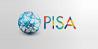 PISA (Programme for International Student Assessment)
Международная программа по оценке образовательных достижений учащихся в области читательской, математической и естественнонаучной грамотности
Суть: мониторинговое исследование качества общего образования, целью которого является сравнение мировых систем образования посредством оценки способности учащихся 15-летнего возраста применять полученные в школе знания и умения в жизненных ситуациях.
Цикл исследования – 4 года
Участие стран мира с 2000 года
Участие Российской Федерации с 2000 года 
читательская грамотность
естественнонаучная грамотность
математическая грамотность 
В каждом новом цикле исследования вводятся новые направления:
PISA-2012 – финансовая грамотность
PISA-2015 – решение проблем
PISA-2018 – глобальные компетенции 
	 «глобальные компетенции» включают в себя 4 аспекта:
	заинтересованность и осведомлённость о глобальных тенденциях развития
	управление поведением
	открытость к новому
	эмоциональное восприятие нового
Что делать?
Организовать работу по формированию функциональной грамотности в ОО.
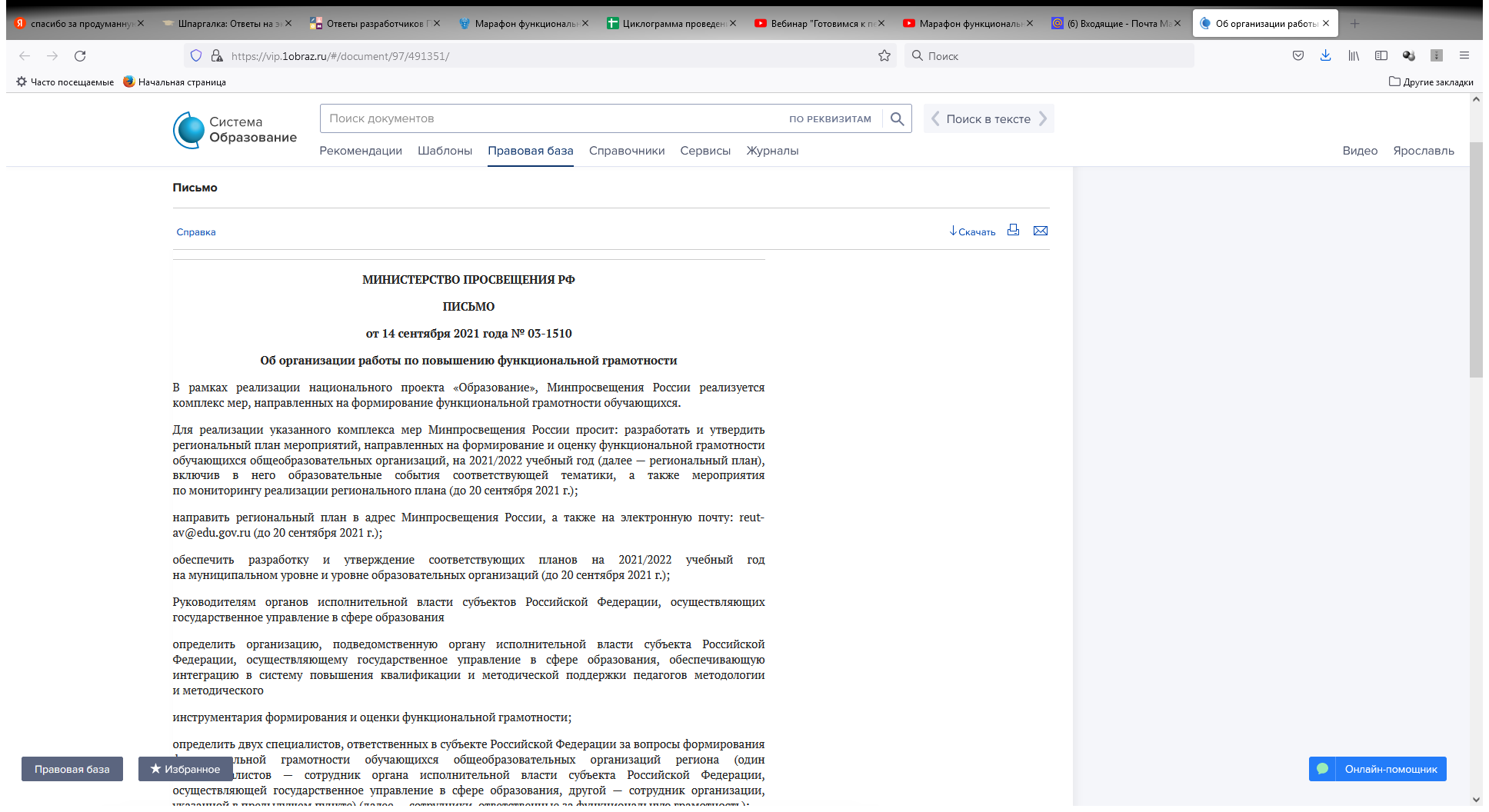 ФГОС ООО
III. Требования к условиям реализации программы основного общего образования
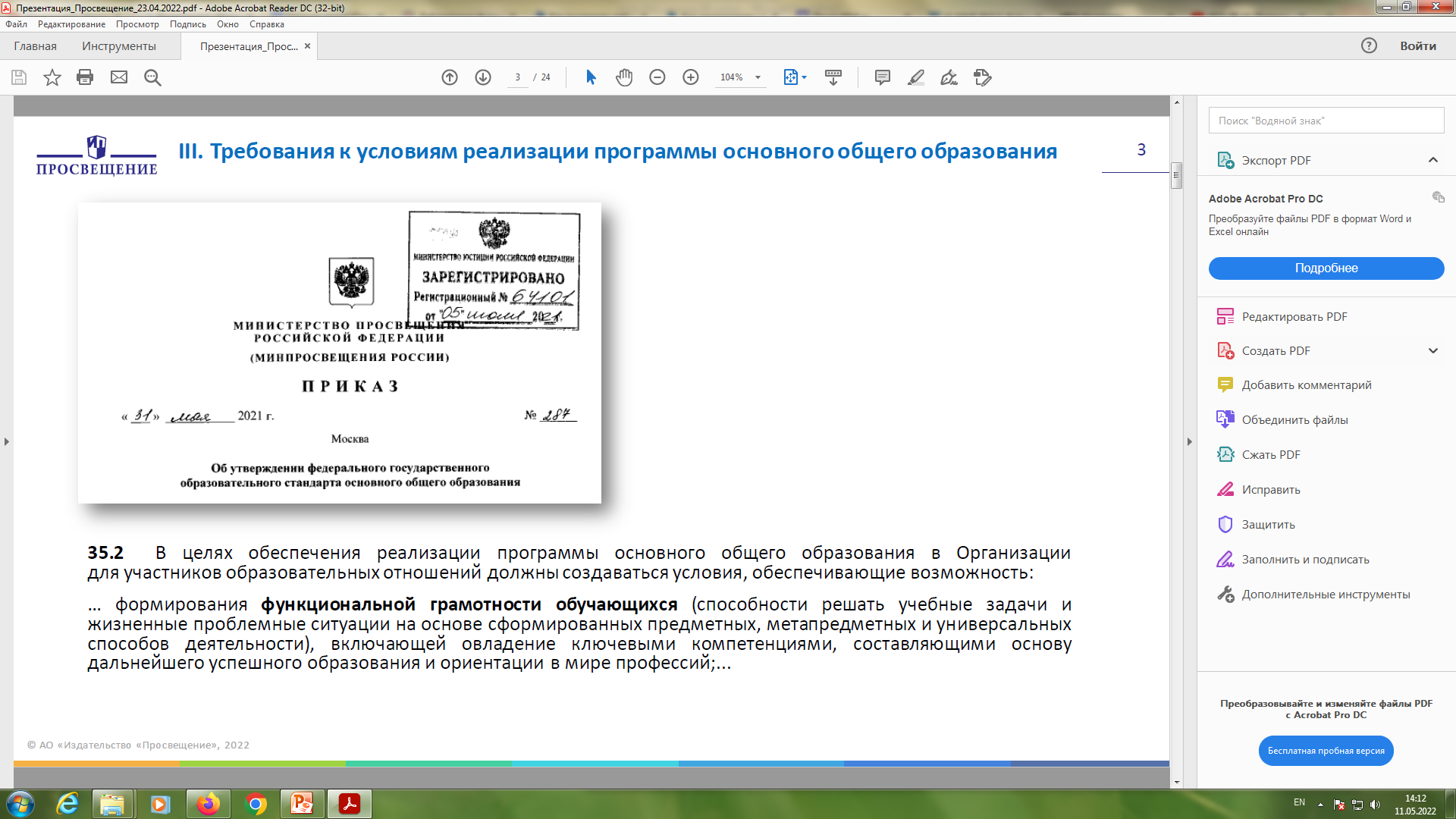 Разработка комплекса мер по формированию функциональной грамотности
План по формированию функциональной грамотности 
Положение о фонде оценочных процедур
План работы с педагогическим коллективом
Изменение контрольных функции в ОО
Просветительская деятельность с родителями
Изменение курсов внеурочной деятельности и дополнительного образования
Изменение направленности внеурочных мероприятий
Разработка комплекса мер по формированию функциональной грамотности
Изменение содержания и технологий преподавания в образовательных организациях
Методическая поддержка  формирования функциональной грамотности
Мониторинг формирования функциональной грамотности
Организационно-управленческое обеспечение
Квалификация учителя проявляется в том,
какую часть учащихся учитель может включить в учебный процесс, насколько умело может инициировать учебную деятельность детей, появление у них образовательного запроса;
даёт ли учитель возможность детям обмениваться мнениями по поводу учебного задания, обсуждать пути его решения, полученные результаты, сравнивать эффективность различных способов решения и поощряет ли системой оценки такого рода деятельность;
организует ли учитель поисковую активность детей или тренирует только их исполнительскую дисциплину;
стимулирует ли учитель становление и развитие самостоятельной оценочной деятельности детей.
Что входит в функциональную грамотность
Функциональная грамотность – способность человека использовать приобретаемые в течение жизни знания, умения и навыки для решения широкого круга жизненных задач в различных сферах деятельности, общения и социальных отношений.
Функциональная грамотность – это умение применять знания и навыки в практических жизненных ситуациях.
Функциональная грамотность включает 6 компонентов
1. Читательская грамотность
Способность понимать и использовать тексты, размышлять о них, а также заниматься чтением, чтобы достигать своих целей, расширять знания и возможности, участвовать в социальной жизни
2. Естественно-научная грамотность
Способность занимать активную гражданскую позицию по вопросам, связанным с естественными науками: научно объяснять явления, понимать особенности естественно-
научного исследования; интерпретировать данные и использовать научные доказательства
3. Математическая грамотность
Способность формулировать, применять и интерпретировать математику в разнообразных практических контекстах 
4.Финансовая грамотность
Способность рационально распоряжаться деньгами, принимать разумные финансовые решения, которые позволяют достигать личного финансового благополучия
5. Креативное мышление
Способность создавать или иным образом воплощать в жизнь что-то новое 
6. Глобальные компетенции
Способность успешно применять знания, умения, взгляды, отношения, ценности при взаимодействии с различными людьми, при участии в решении глобальных проблем
Составляющие функциональной грамотности
[Speaker Notes: Мы знаем, что в состав функциональной грамотности входят: читательская грамотность, которая является базовой для всех остальных. Математическая, естественно-научная грамотность]
Составляющие функциональной грамотности
[Speaker Notes: Финансовая грамотность, а также креативное мышление и глобальные компетенции]
Как формировать? ФГОС
Функциональная грамотность и ФГОС
Предъявление учащимся и выполнение ими контекстных заданий по проблематике различных направлений функциональной грамотности, разработанных на основе проблемных ситуаций, является важным видом познавательной и практической деятельности, в ходе которой развивается функциональная грамотность:
-применение осваиваемых школьниками знаний, умений и опыта, 
-перенос осваиваемых в рамках предметных областей знаний и умений на более широкую познавательную и практическую область — область, расширяющуюся по мере взросления школьников и в конечном счете охватывающую всю их жизнедеятельность (ИСРО РАО. Методические рекомендации)
[Speaker Notes: Независимо от того в каком конкретно направлении функциональной грамотности эта деятельность ни осуществлялась, ее содержание прежде всего будет включать обращение к ситуационному (контекстному) материалу, содержащему проблемы, требующие решения. Этот ситуационный (контекстный) материал и будет задавать специфический для функциональной грамотности вектор разворачивания познавательной деятельности — от обнаружения проблемы, проявившейся в той или иной ситуации, и запросу на ее решение к необходимым для ее решения знаниям и умениям. Именно ситуативность заданий адресует учащихся к конкретным практическим решениям и действиям в определенных ситуациях, в том числе и в своей собственной жизненной практике.]
Задачи образовательных организаций в развитии функциональной грамотности учащихся
Разработать программу по развитию функциональной грамотности 
• Выделить специалиста, который будет отвечать за реализацию программы по развитию функциональной грамотности
 • Спланировать и организовать работу по повышению квалификации учителей по разработке и использованию заданий для формирования функциональной грамотности
 • Изучить особенности инструментария и подходы к оценке исследования PISA-2018 и PISA-2022, а также в федеральном проекте Минпроса РФ «Мониторинг формирования функциональной грамотности обучающихся» 
• Проанализировать учебно-методические материалы, которые используют учителя, и обеспечить учителей учебными материалами нового поколения
 • Перестроить методическую работу учителей, создать механизмы мотивации учителей, организации их сотрудничества и обмена опытом, а также поощрения их работы
Воспитывающее значение метапредметных результатов
(п. 18.2.3 ФГОС ООО) 
Ученик:
сознает себя, свои способности, потребности и интересы и проецирует это на будущую профессиональную деятельность
умеет искать информацию, связанную с профессиональным образованием, профессиональной деятельностью и вакансиями рынка труда
имеет опыт самореализации, соответствующий интересам и потребностям в сфере будущей профессиональной деятельности
Выводы
Функциональная грамотность – совокупный эффект реализации ФГОС в части метапредметных результатов и воспитывающего обучения
Оценка функциональной грамотности не должна сводиться только к измерениям по PISA-подобным материалам. Нужна оценка факторов, позволяющих/ препятствующих влиянию предметного обучения на опыт/ отсутствие опыта ФГ
Отдельные приемы PISA-подобной диагностики важно включать и в формирующее поурочное оценивание, и в текущий тематический контроль, и в промежуточную аттестацию
Нужна информационно-просветительская работа с родителями, нужно объяснять им чем ФГ как результат образования отличается от классической модели ЗУН
«Функционально грамотный человек способен использовать все постоянно приобретаемые в течение жизни знания, умения и навыки для решения максимально широкого диапазона жизненных задач в различных сферах деятельности, общения и социальных отношений». 

Алексей Алексеевич Леонтьев,
 лингвист, психолог, доктор психологических наук и доктор филологических наук
[Speaker Notes: Источник: https://rosuchebnik.ru/material/laboratoriya-funktsionalnoy-gramotnosti/

Функциональная грамотность, как говорит Ковалева Галина Сергеевна, – это не новые знания или новые грамотности!
Функциональная грамотность – способность использовать знания, умения, способы в действии при решении широкого круга задач,
обнаруживает себя за пределами учебных ситуаций, в задачах, не похожих на те, где эти знания, умения, способы приобретались.]